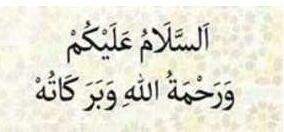 ইসলাম ও নৈতিক শিক্ষা ক্লাশে আজকের পাঠে সকলকে
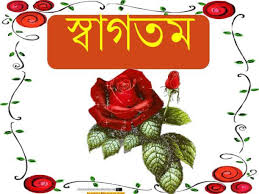 শিক্ষক পরিচিতি
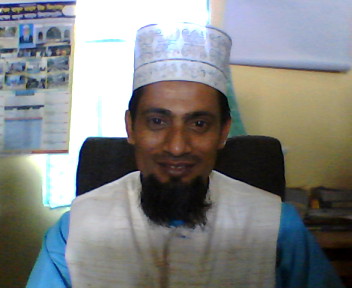 মোঃ রফিকুল ইসলাম
   সহকারী শিক্ষক (MRT)
  মোহাম্মদ আব্দুল আহাদ উচ্চ বিদ্যালয়।
লালাবাজার,দক্ষিণ সুরমা, সিলেট।
নিচের চিত্রগুলো মনযোগ দিয়ে লক্ষ্য করঃ-
সালাত
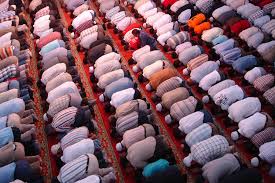 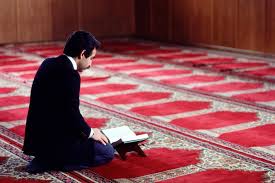 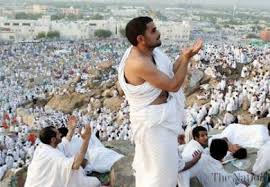 হজ
এবার বল- এগুলোকে কিসের অন্তর্ভুক্ত ?
আজকের পাঠ
অধ্যায়ঃ দ্বিতীয়
অধ্যায় শিরোনামঃ ইবাদত         শ্রেণিঃ ষষ্ঠ 
পাঠঃ ১ ও 2                      সময়ঃ ৪০ মিনিট 
পৃষ্টাঃ ১৯, ২০, ২১, ও  ২2     তারিখঃ
ইবাদাত
শিখন ফল                     
   ১.ইবাদাতের ধারনা  বলতে পারবে ।
   ২. ইবাদাতের  প্রকারভেদ বর্ণনা  করতে পারবে । 
   ৩. ইবাদাতের  তাৎপর্য ব্যাখ্যা করতে পারবে । 
   4. অপবিত্রতার পরিচয় ও তার প্রকারভেদ বলতে পারবে ।
ইবাদাতের পরিচয়
ইবাদত আরবি শব্দ। এর অর্থ দাসত্ব বা আনুগত্য।
আল্লাহর দাসত্ব ও আনুগত্যই হল ইবাদত।
ইসলামি পরিভাষায় আল্লাহর সকল আদেশ নিষেধ মেনে চলার নামই ইবাদত।
আল্লাহ তা’য়ালা বলেন‍,”আর আমি জিন ও মানবজাতিকে শুধু আমার ইবাদতের জন্য সৃষ্টি করেছি”।(সুরা আয-যারিয়াত: ৫৬)
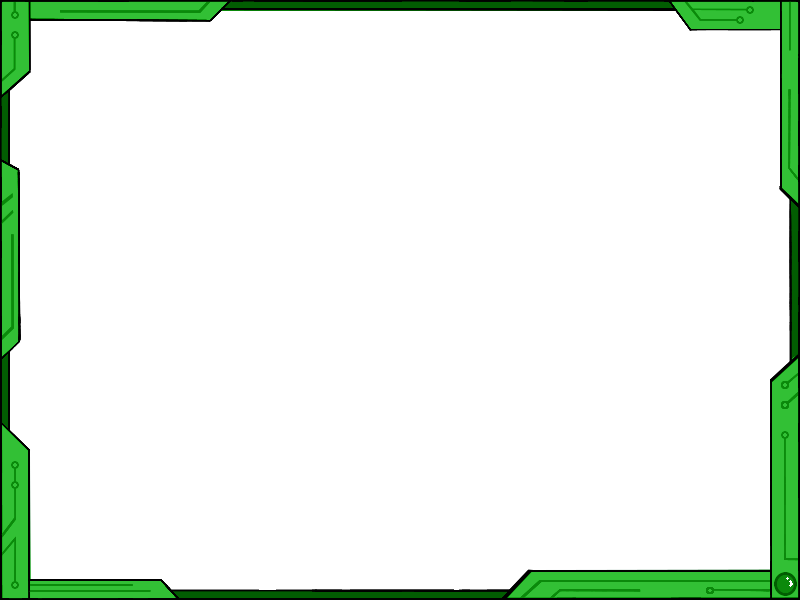 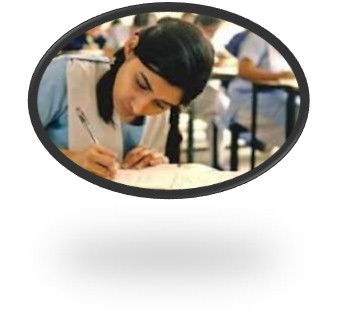 একক কাজ
ইবাদতের পরিচয় খাতায় লিখ ।
ইবাদাতের তাৎপর্য
ক> জিন ও মানবজাতির সৃষ্টি
আল্লাহ বলেন, “আর আমি জিন ও মানুষকে শুধু                              আমার ইবাদতের জন্য সৃষ্টি করেছি ।’’ 
                                                                             ( সুরা আয-যারিয়াত, আয়াতঃ ৫৬ )
খ>  আল্লাহ ও তার রাসুলের সন্তুষ্টি অর্জন
গ>  জান্নাত  লাভ ।
ইবাদতের প্রকারভেদ
ইবাদাত তিন প্রকার । যথাঃ -
1.ইবাদাতে বাদানি বা শারীরিক ইবাদাত ।
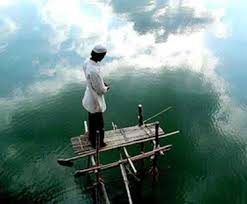 সালাত আদায় করা ।
শরীরের অঙ্গ-প্রত্যঙ্গের সাহায্যে যে ইবাদত করা হয় তাকে শারীরিক ইবাদত বলে। যেমনঃ-
২. ইবাদাতে মালি বা আর্থিক ইবাদাত ।
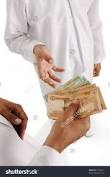 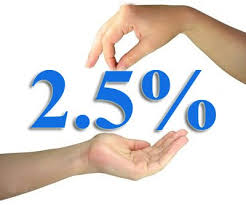 যাকাত আদায়  ।
অর্থের দ্বারা যে ইবাদত করতে হয় সে গুলোকে বলা হয় 
ইবাদতে মালি বা আর্থিক ইবাদত । যেমনঃ-
৩. ইবাদাতে মালি ও বাদানি ।
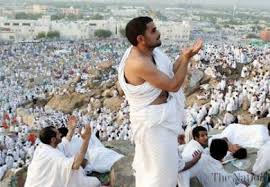 হজ
এমন কিছু ইবাদত আছে যা শুধু শরীরে দ্বারা কিংবা অর্থের দ্বারা করা যায় না। বরং শরীর এবং অর্থ উভয়ের প্রয়োজন হয় । তাকে ইবাদাতে মালি ও বাদানি বলে।যেমনঃ
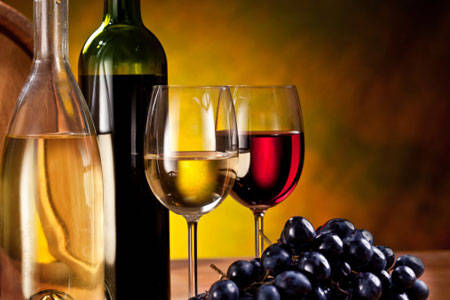 মদ
এখন আলোচনা অপবিত্রতা নিয়ে-
মদ পবিত্র না অপবিত্র ?
5:08 PM
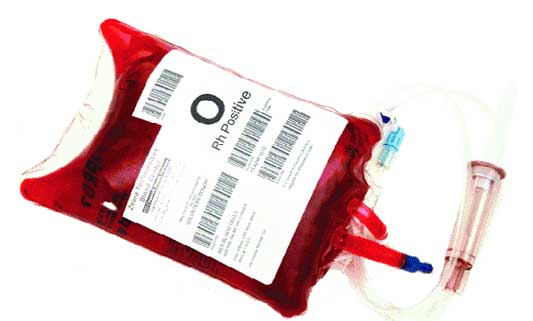 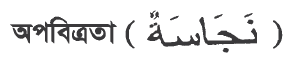 5:08 PM
অপবিত্রতার পরিচয়
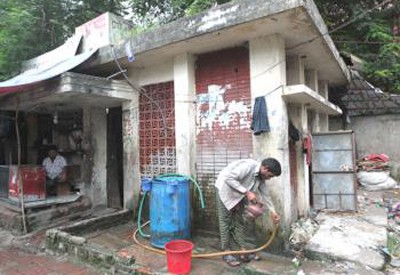 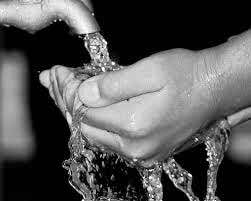 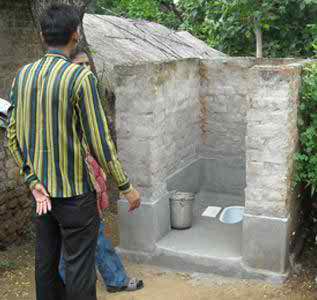 কতিপয় বস্তুর কারণে বা প্রভাবে পবিত্র জিনিস অপবিত্র হয়ে যায়, একে নাজাসাত বলে।
তাহারাতুন (পবিত্রতা) অপবিত্রতার বিপরীত।
‘নাজাসাতুন’ আরবি শব্দ, এর অর্থ- অপবিত্রতা।
5:08 PM
অপবিত্রতার উদাহরনঃ
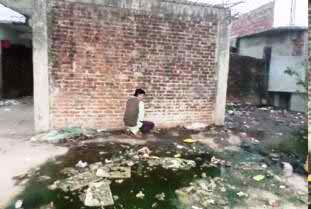 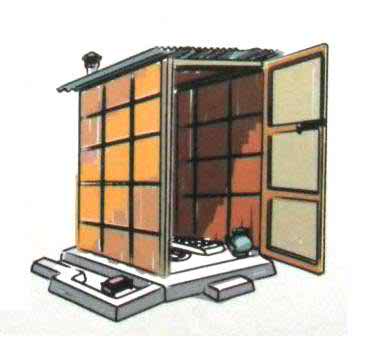 পেশাব - পায়খানা
5:08 PM
অপবিত্রতা
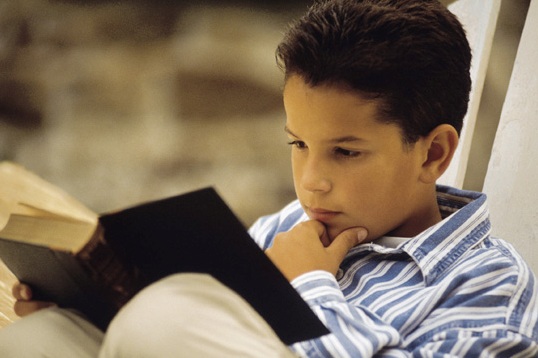 শরীর, কাপড় ও ব্যবহারিক জিনিসপত্র অপবিত্র হয়ে যায়।
5:08 PM
পবিত্র হওয়ার গুরুত্ব
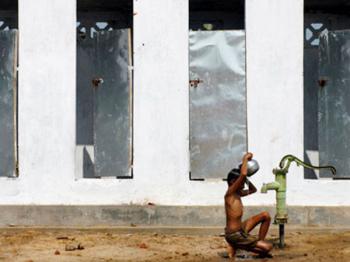 অপবিত্র অবস্থা থেকে পবিত্র হওয়ার জন্য আল্লাহ তায়ালার নির্দেশ রয়েছে।
5:08 PM
পবিত্র হওয়ার গুরুত্ব
আল্লাহ তায়ালা পবিত্র কুরআনে ঘোষণা করেন-
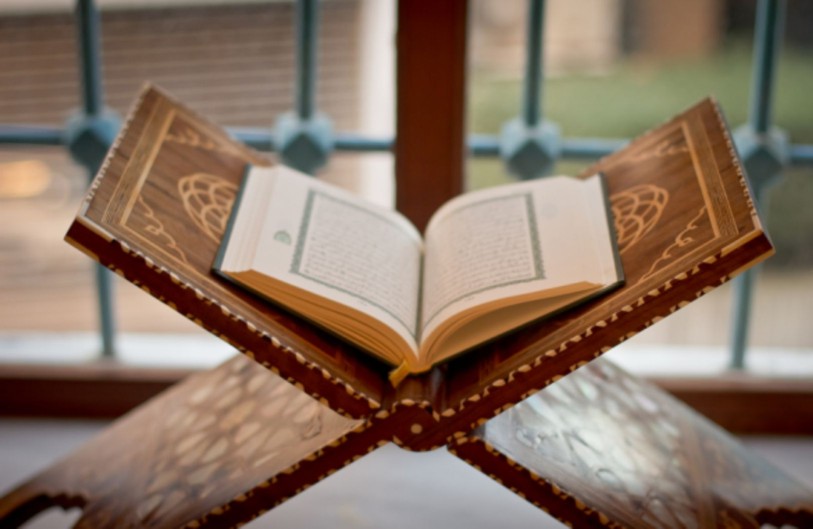 ‘এবং আপনার পোশাক-পরিচ্ছদ পবিত্র করুন।’ 
(সূরা আল-মুদ্দাসসিরঃ ৪)
5:09 PM
অপবিত্রতার প্রকারভেদ
নাজাসাত বা অপবিত্রতা দুই প্রকার
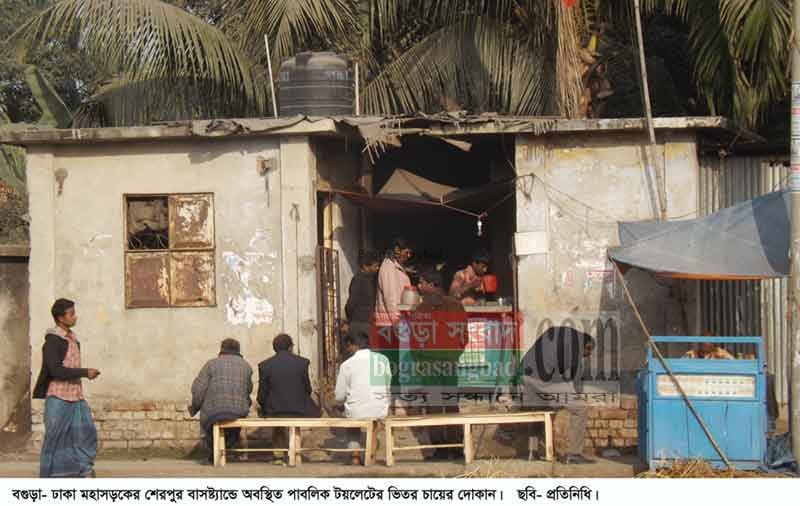 ১। নাজাসাতে হাকিকি বা প্রকৃত অপবিত্রতা
২। নাজাসাতে হুকমি বা অপ্রকৃত অপবিত্রতা
5:09 PM
অপবিত্রতার প্রকারভেদ
নাজাসাতে হাকিকি
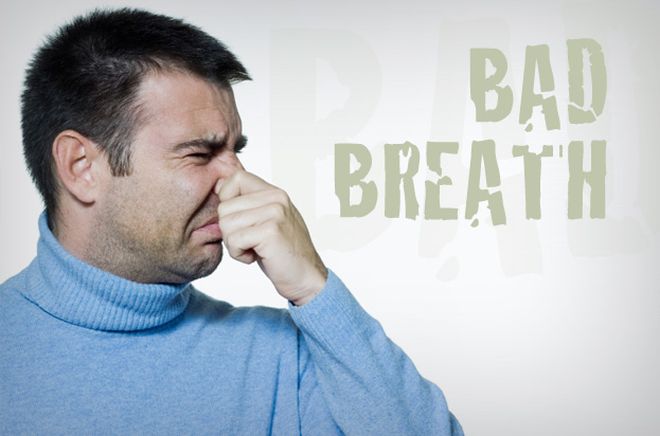 ঐ সকল অপবিত্র বস্তু যা থেকে মানুষ নিজে দূরে থাকতে চায় এবং নিজের শরীর, পোশাক-পরিচ্ছদ ও অন্যান্য ব্যবহারের জিনিসপত্র বাঁচিয়ে রাখতে চায়।
5:09 PM
যেমনঃ-
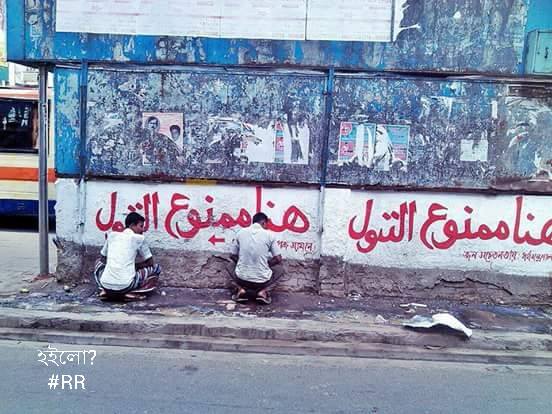 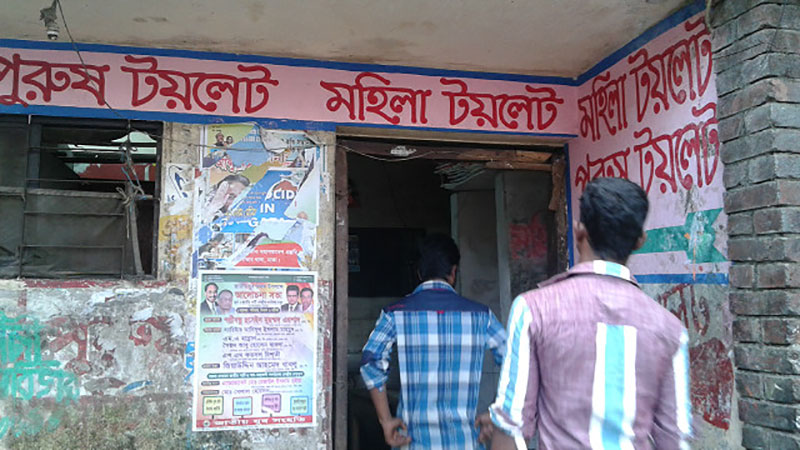 পায়খানা
পেশাব
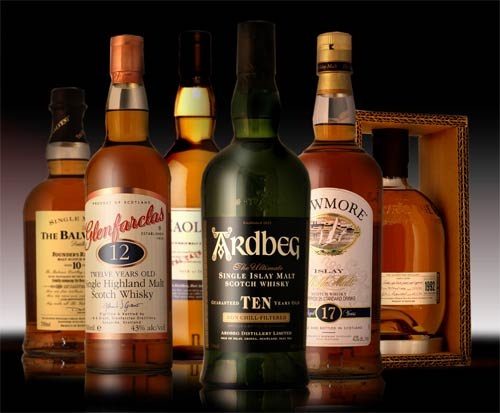 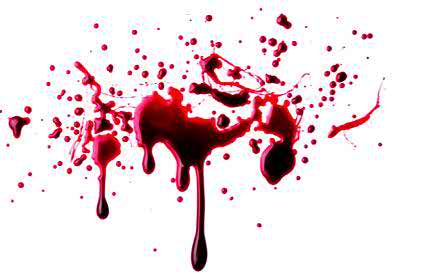 রক্ত
মদ
5:09 PM
অপবিত্রতার প্রকারভেদ
নাজাসাতে হুকমি
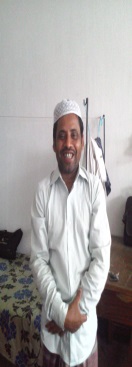 ঐ সকল অপবিত্রতা যা দেখা যায় না কিন্তু ইসলামি বিধানে তা নাজাসাত বা অপবিত্রতা বলে গণ্য।
5:09 PM
যেমনঃ-
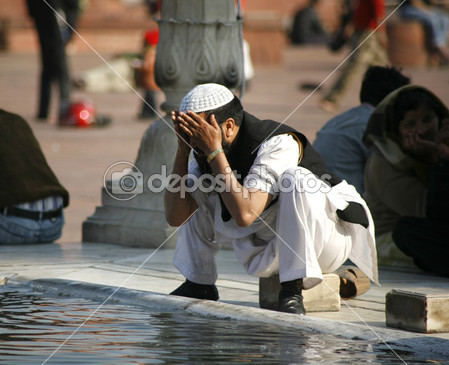 ওজু ভঙ্গ হওয়া
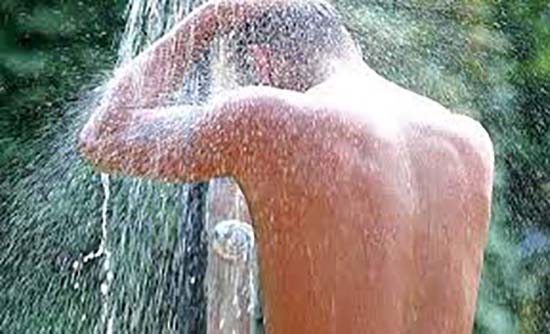 গোসলের প্রয়োজন হওয়া
5:09 PM
অপবিত্র থাকার পরিণাম
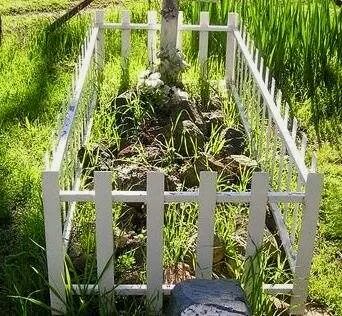 অপবিত্রতার ব্যাপারে সতর্ক না থাকলে কবরে শাস্তি ভোগ করতে হবে।
5:09 PM
অপবিত্র থাকার পরিণাম
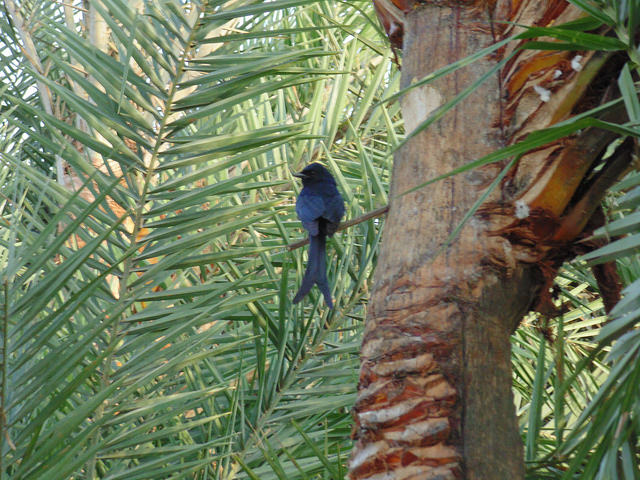 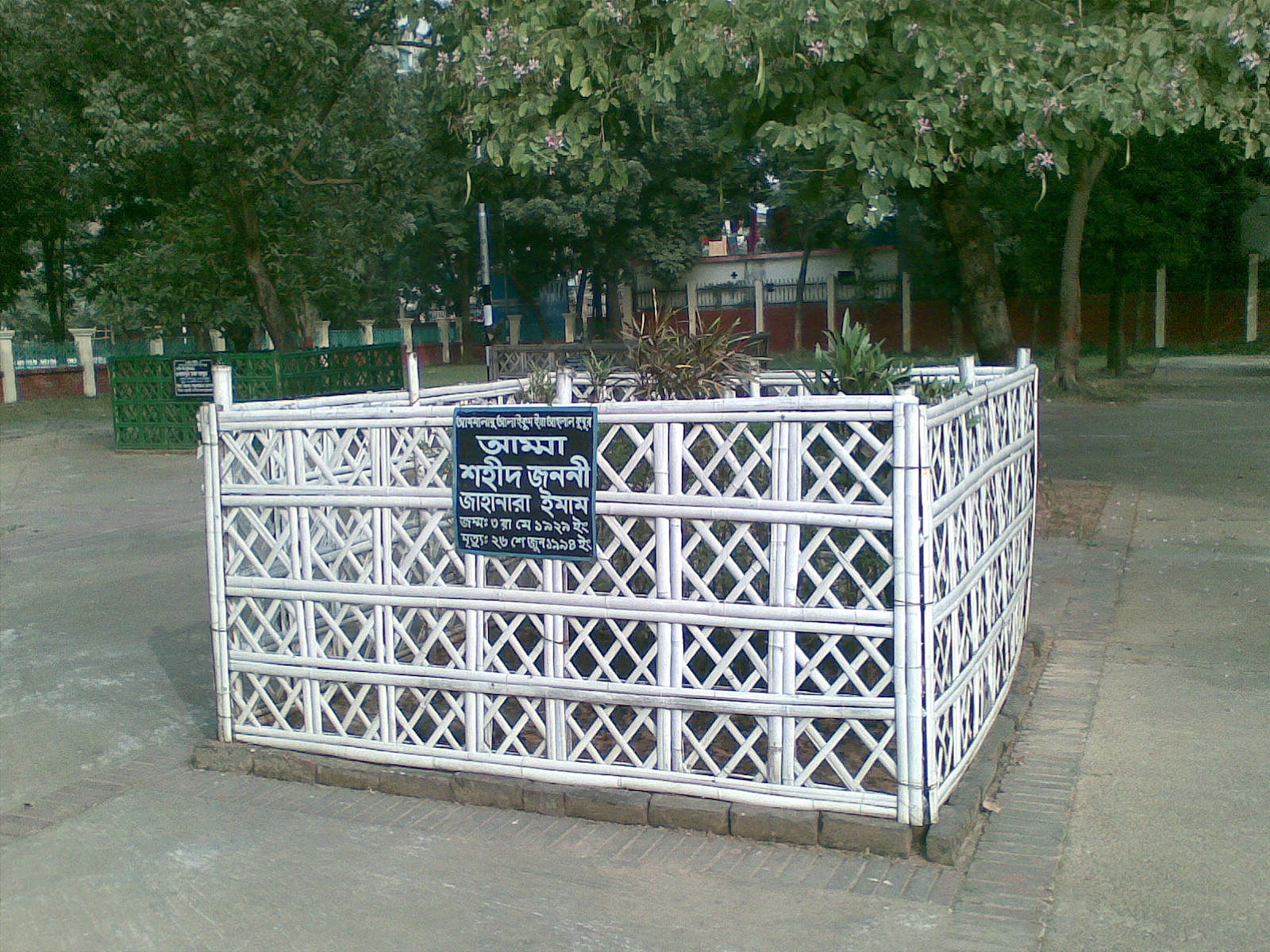 এসো হাদিসটি পড়ি
মহানবি (সাঃ) একদিন দু’টি কবরের নিকট দিয়ে যাচ্ছিলেন। তখন তিনি বললেন, এ কবর দু’টিতে যাদের দাফন করা হয়েছে, তাদের উপর শাস্তি হচ্ছে। তাদের একজনের গুনাহ তো এই যে, সে পেশাবের অপবিত্রতা হতে পবিত্র থাকার চেষ্টা করতো না। আর অপরজন চোগলখোরি (দূর্নাম) করে বেড়াতো। তারপর মহানবি (সাঃ) খেজুরের একটি কাঁচা ডাল ভেঙ্গে দু’টুকরো করে দু’কবরে গেড়ে দিলেন। সাহাবিগণ নিবেদন করলেন, হে আল্লাহর রাসূল! কী উদ্দেশ্যে আপনি এ কাজ করলেন? তিনি উত্তরে বললেন, আশা করা যায় ডালের এ টুকরো শুকিয়ে না যাওয়া পর্যন্ত উভয়ের কবর আযাব (শাস্তি) কম করে দেওয়া হবে। (বুখারি ও মুসলিম)
5:09 PM
জোড়ায় কাজঃ
জোড়ায় আলোচনা করে অপবিত্রতার প্রকারগুলো উদাহরনসহ লেখ  ।
বহুনির্বাচনী অভিক্ষা
ইবাদাত কত প্রকার ?
(ক)  দুই                                    (খ) তিন                              (গ) চার                                     (ঘ) ছয়
২. আর্থিক ইবাদাত কোনটি ? 
(ক) সাওম পালন                       (খ) হজ আদায়                       (গ) যাকাত আদায়                         (ঘ) সালাত আদায়
৩. নাজু ইবাদাতে বাদানি পালন করতে চায় । এমতা অবস্তায় তার করনীয় কী ?
(ক) সালাত আদায় করা               (খ) গরিবদের দান করা             (গ) যাকাত প্রদান                         (ঘ) বিপদে সহায়তা
৪. আল্লাহর ইবাদাতের জন্য যাদেরকে সৃষ্টি করা হয়েছে –
জিন জাতি 
ফেরেশ্তা 
মানবজাতি 
নিচের কোনটি সঠিক ?
(ক) ।                                   (খ) ।।                                  (গ)  । ও ।।।                                   (ঘ) ।, ।। ও ।।।
৫. অপবিত্রতার আরবি প্রতিশব্দ কোনটি ?
(ক) তাহারাতুন                      (খ) নাজাসাতুন                          (গ) হাকিকাতুন                                 (ঘ) আব্দুন
৬. যে সকল নাজাসাত দেখা যায়না, কিন্তু ইসলামি বিধানে তা নাজাসাত বলে গন্য  তাকে কী বলে ?
(ক)  নাজাসাতে হুকমি          (খ) নাজাসাতে হাকিকী              (গ) নাজাসাতে গালিজা                     (ঘ) নাজাসাতে খাফিফা
মূল্যায়ন
নাজাসাত শব্দের অর্থ কী?
নাজাসাত এর বিপরীত কী?
নাজাসাত কত প্রকার ও কী কী?
ওজু ভঙ্গ হওয়া কোন প্রকারের নাজাসাত?
কোনটির কারণে কবরে শাস্তি ভোগ করতে হবে?
5:09 PM
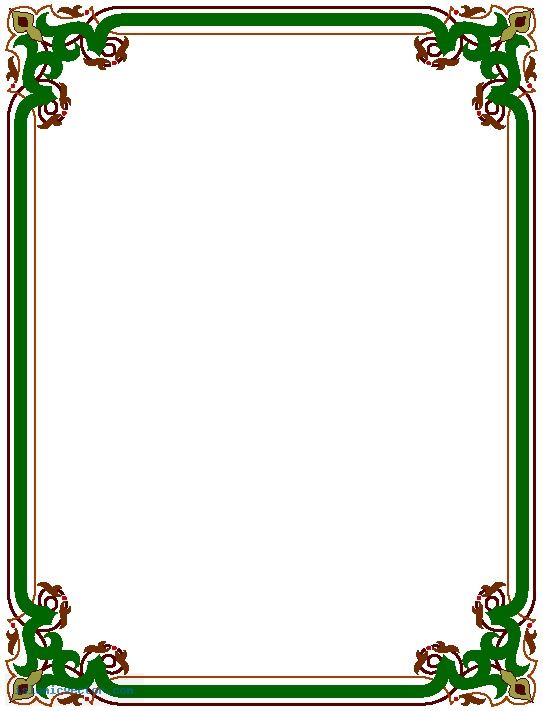 বাড়ীর কাজ
উদাহরনসহ ইবাদতের প্রকারগুলোর তালিকা তৈরি করবে   ।
অপবিত্রতার পরিনাম সংক্ষেপে লিখে আনবে।
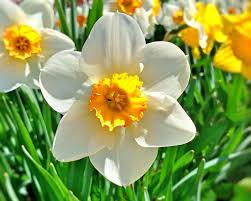 সকলকে -
ধ
ন্য
বা
দ
সবাই ভালো থাকো
আল্লাহ হাফিজ